ЗАВАРНЕ  ТІСТО
ВИКЛАДАЧ :   САДОВСЬКА 	    	ОЛЕНА  ДМИТРІВНА
ПЛАН  ВІДКРИТОГО УРОКУ  3 ПРЕДМЕТУ:   Технологія приготування борошняних кондитерських виробів
Тема програми: « Приготування бездріжджового тіста та виробів з нього».

Тема уроку: « Технологія приготування заварного тіста та виробів з нього».

Тип уроку: Комбінований.

Вид уроку: Лекція, презентація, перегляд відео-фільмів з обговоренням, аналіз конкретних ситуацій.
Мета уроку:
Навчальна: Вивчення технологічного процесу приготування заварного   тіста, визначення та вивчення асортименту.
Розвиваюча: Розвивати раціональне мислення, пізнавальну активність, логічне мислення, творче мислення, професійні навички та особисті якості.
Виховна: Виховувати у учнів почуття відповідальності, дисципліну, сумлінність, бережне ставлення до обладнання та інвентарю повагу до праці.
ПРОДУКТИ  ЯКІ ВХОДЯТЬ ДО ЗАВАРНОГО ТІСТА
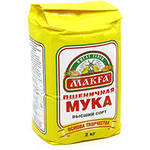 БОРОШНО 
МАСЛО (МАРГАРИН)
ВОДА
ЯЙЦЯ
СІЛЬ
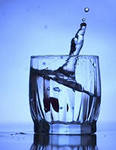 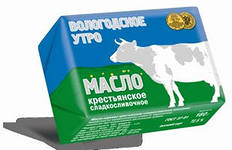 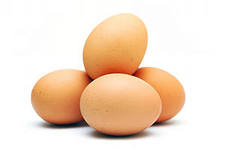 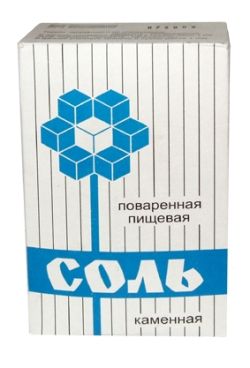 СХЕМА  ПРИГОТУВАННЯ ЗАВАРНОГО   			     ТІСТА
МОЖЛИВІ  НЕДОЛІКИ  ЗАВАРНОГО 			НАПІВФАБРИКАТУ
Причини виникнення
Рідка консистенція тіста, листи силь-
      но змащені жиром, використали борошно зі слабкою клейковиною, недостатній час заварювання борошна
Вчасно не знизили температуру ви-
      пікання

Недостатній час випікання
Надто густе тісто, використали сві-
     жознесені яйця, понижена темпера-
     тура випікання
Листи не змащені жиром
Рано відкрили піч і рухали листи,
      зарано знизили температуру ви-
      пікання
Можливі дефекти
Напівфабрикат розпливчастий, без
     порожнини в середині
 
 
Напівфабрикат значного об'єму, сильно розтрісканий

Напівфабрикат осів після випікання
Напівфабрикат з малим об'емом
 
 
Випечені вироби прилипли до листа
Напівфабрикат осів під час випікання
ФОРМУВАННЯ  ВИРОБІВ
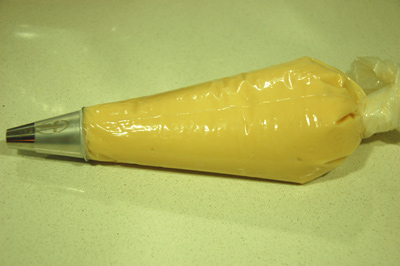 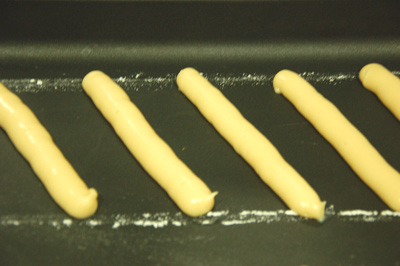 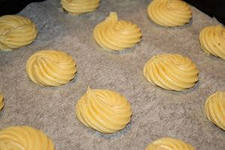 ВИПІКАННЯ  ВИРОБІВ
ВИПІКАЮТЬ  ЗАВАРНЕ ТІСТО  В  ДВОХ  ТЕМПЕРАТУРНИХ  РЕЖИМАХ:
210ОС  перші 15-20 хвилин
190ОС   випікають  до  готовності
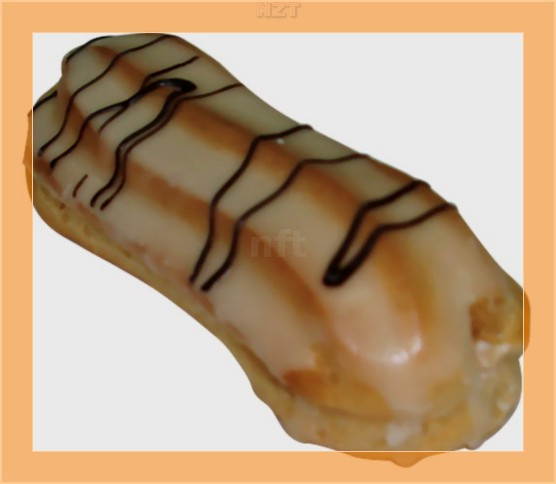 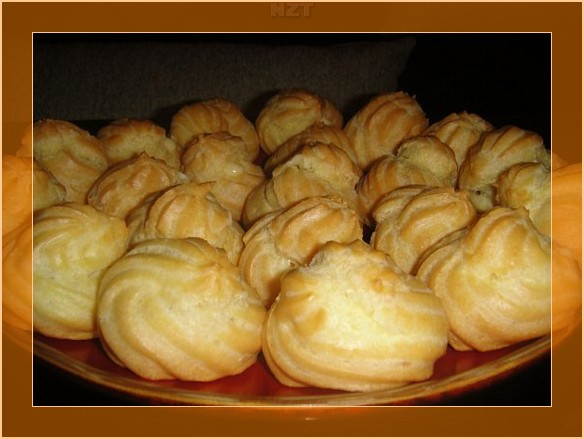 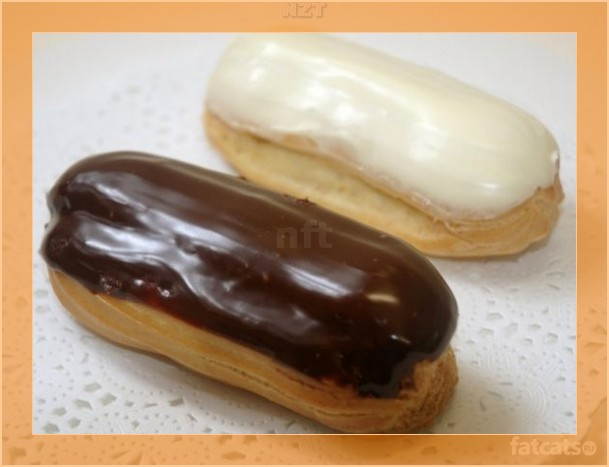 ВИДЕО  ЗАВАРНЕ  ТІСТО
ВИКОРИСТАНІ  ДЖЕРЕЛА
Зайцева Г. Т., Горпинко Т. М. Технологія виготовлення борошняних кондитерських виробів: ІІідрч. для проф.— техн. навч. закладів. — К.: Вікторія, 2002. — 400 с. 
Павлов А.В. Сборник рецептур мучных кондитерских и булочных изделий.: Гидрометеоиздат, 1998.-294 с.
Саенко Н.П., Волошенко Т.Д. Устаткування підприємств громадського харчування.- К.:ЛДЛ, 2005.
http://www.restoranoff.ru/actual/product_reviews/obzory_oborudovaniya/shokovaya_zamorozka_bezopasno_i_pribylno/